DIA MUNDIAL DEL RIÑÓN 2024 – Salud renal para todos
El Día Mundial del Riñón (WKD) es una campana global cuyo objetivo es:
Elevar la conciencia sobre la importancia de los riñones en la to salud global, y 
Reducir la frecuencia y el impacto de la enfermedad renal y los problemas de salud asociados globalmente
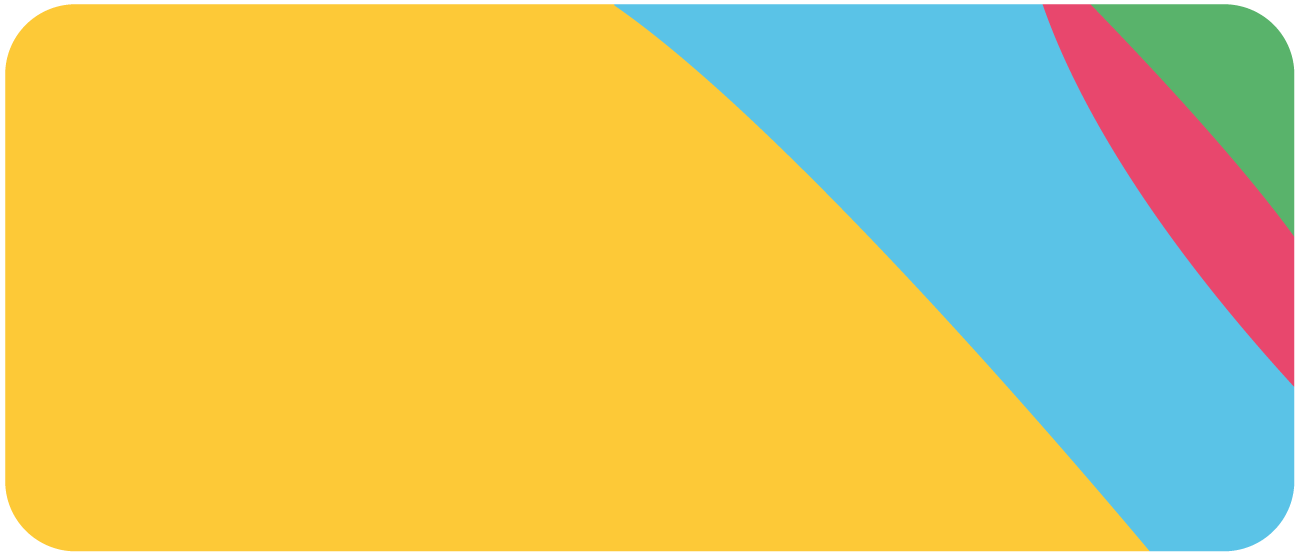 COMO  INVOLUCRARSE  
Crear una actividad del DIA MUNDIAL DEL RIÑON
Sigue e interactua con WKD en Redes Sociales
Subscríbete al Boletin Informativo de  WKD  
Comparte tu Historia de Salud Renal
Conviertete en un Campeón del WKD  
Comparte el mensaje para incrementar la conciencia
Visita el sitio del WKD en www.worldkidneyday.org
WKD 2024
Celebrado el 14 de marzo de 2024
Bajo el tema “Salud Renal para Todos: Avanzar en el acceso equitativo a la atención y a la prescripción de medicación óptima” 
Asegurar acceso equitativo al cuidado de la salud y a los tratamientos apropiados para quienes viven con enfermedad renal, para mejorar su calidad de vida y retrasar la progresión de la enfermedad.